Indagine conoscitivaanno 2015
Dati Ufficiali Società Italiana di Chirurgia
Presidente N. Di Lorenzo
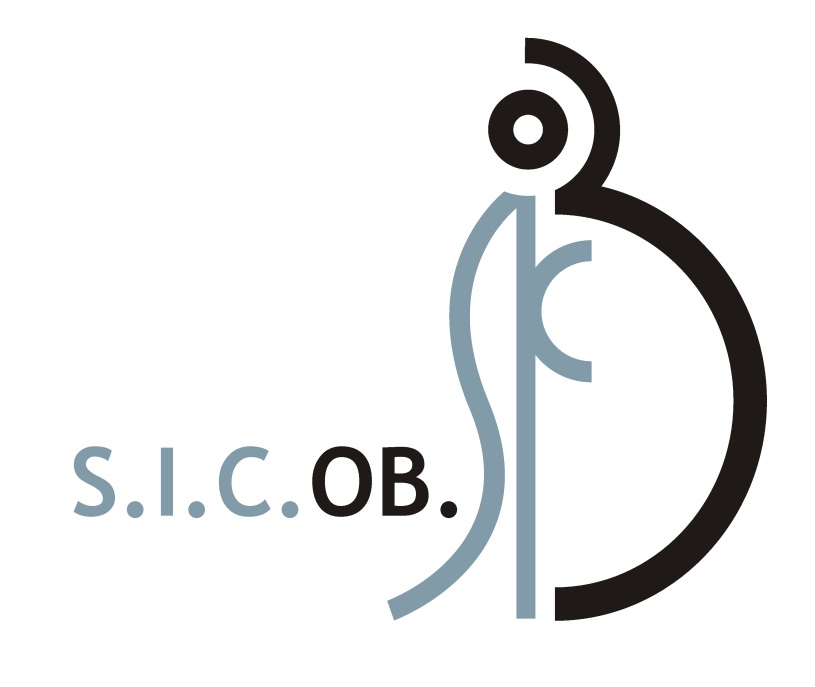 Evoluzione del numero dei centri SICOB dal 2008 al 2015
Distribuzione dei 109 centri SICOB censiti nel 2015
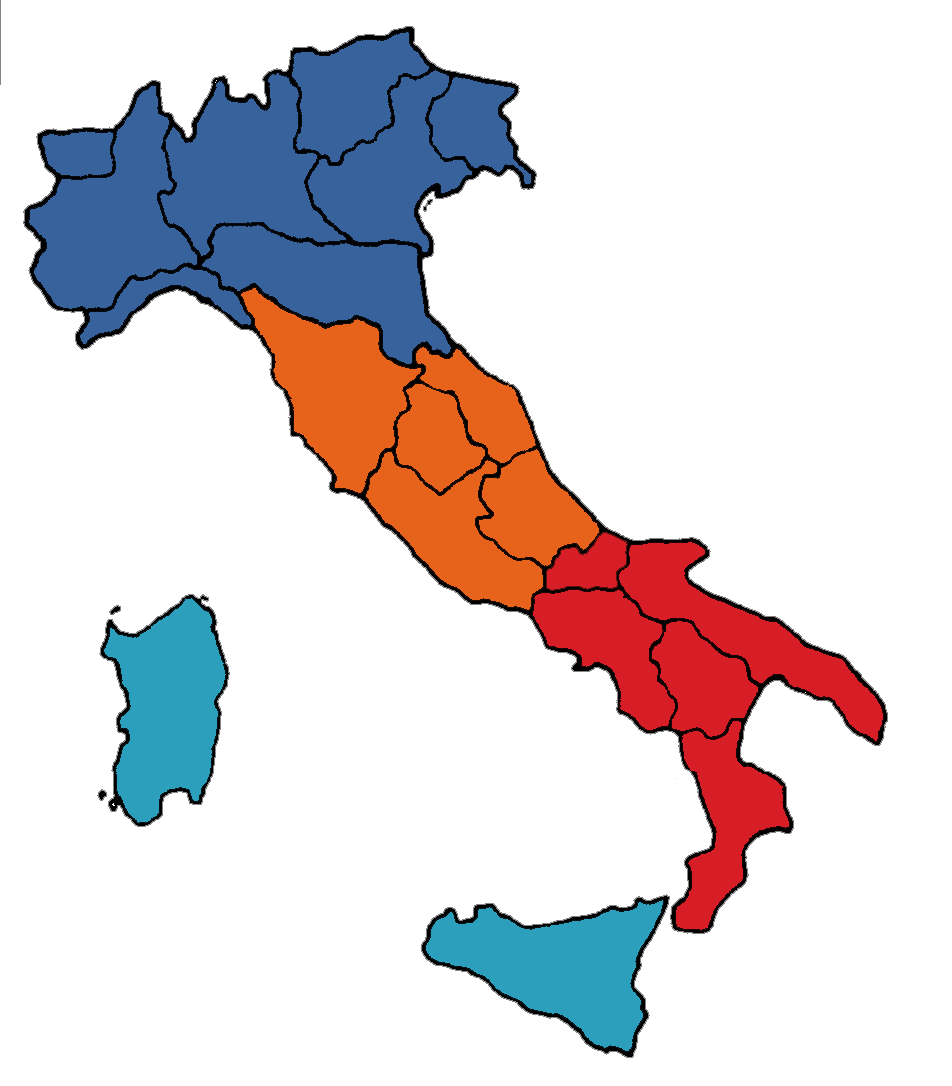 NORD 56 centri
CENTRO 25 centri
SUD 21 centri
ISOLE 7 centri
Classificazione delle 78 unità operative nel 2014
Classificazione delle 100 unità operative nel 2015
Trend delle procedure eseguite dal 2008 al 2015
Tipologia delle procedure eseguite nel 2015Totale 11.483 interventi
Tipologia delle procedure eseguite nel 2015Totale 11.483 interventi
Tipologia delle procedure eseguite dal 2008 al 2015
Accesso operatorio anno 2014
Accesso operatorio anno 2015